a
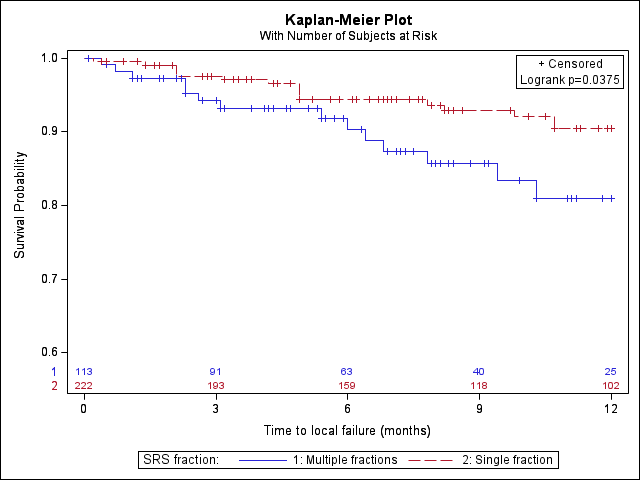 Probability of Local Control
Time (months)
b
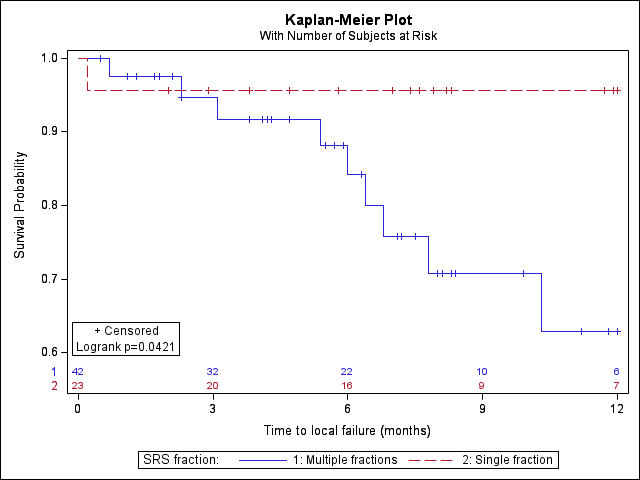 c
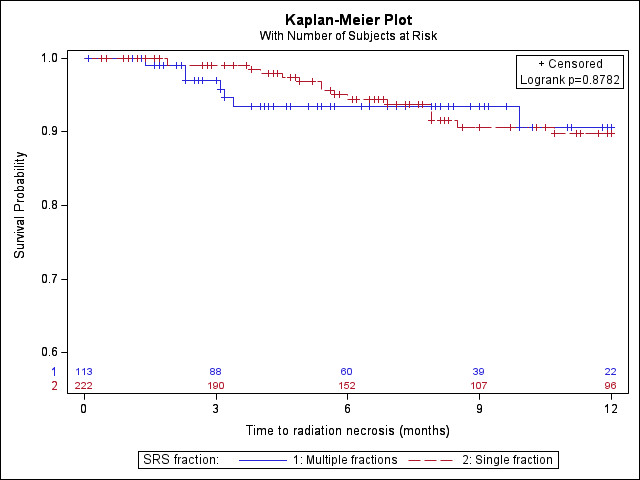 Radiation Necrosis-Free Survival
[Speaker Notes: Supplemental Figure 1. Kaplan Meier curves (unadjusted for propensity score) showing (a) local control for the entire cohort, (b) local control for lesions > 2cm and (c) radiation necrosis-free survival. SF-SRS (red/dotted) and HF-SRS (blue/solid).

A) 90% vs 81% (o=0.04)
B) 96% vs 63% (p=0.04)
C) 90% vs 91% (p=0.88)]